Monday, 20160926
1
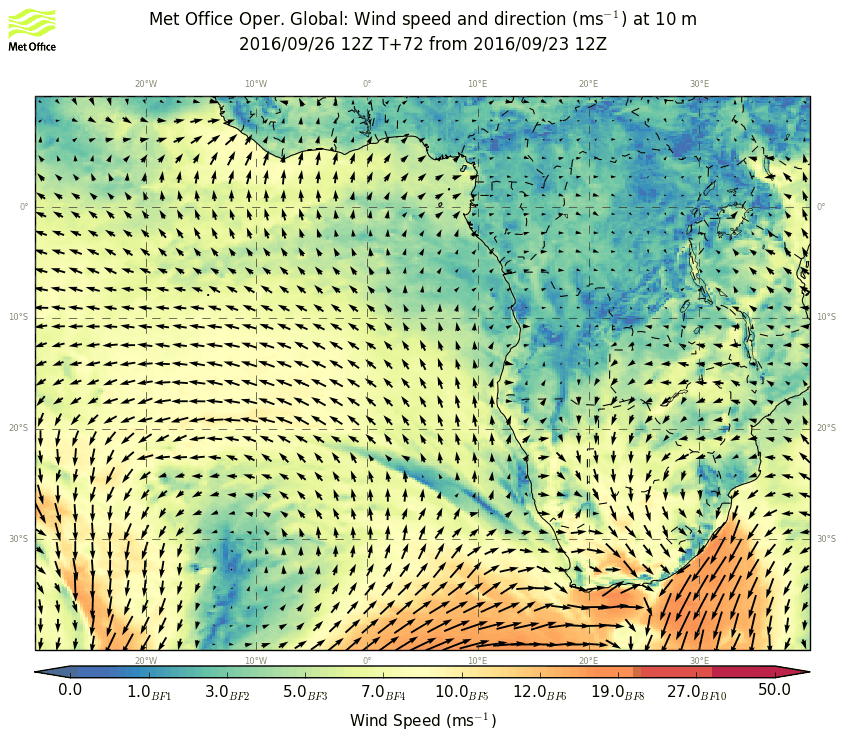 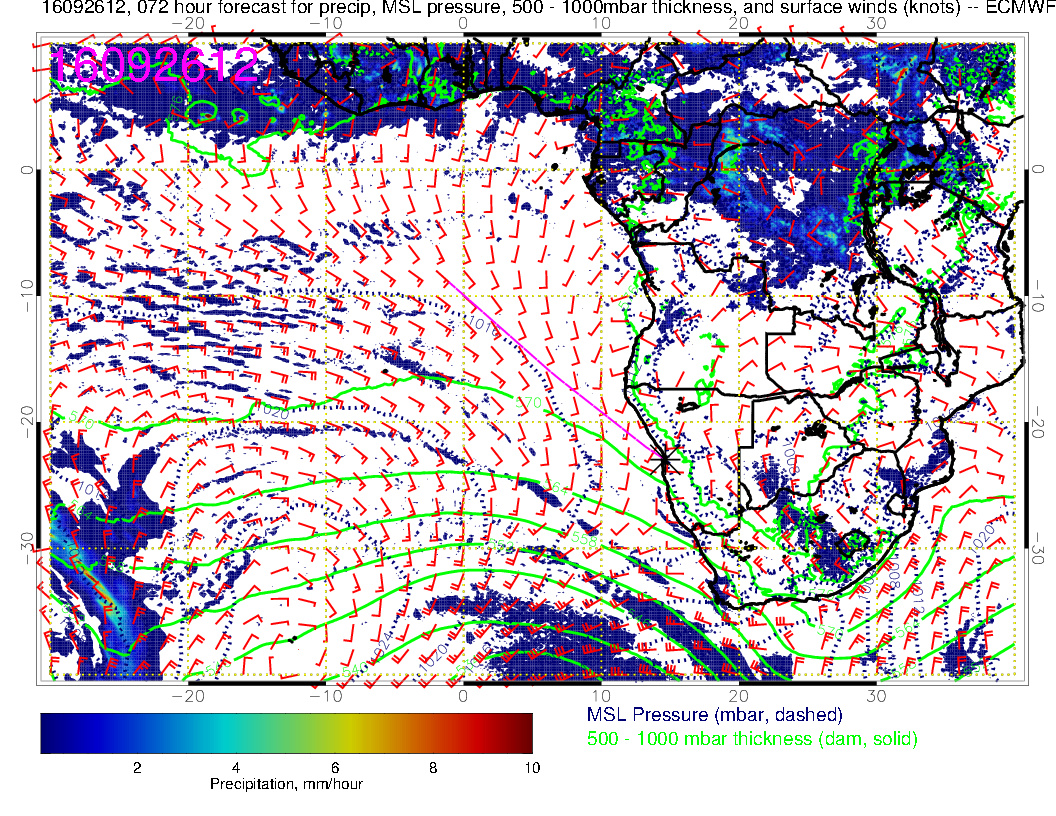 Surface condition Monday:  Surface winds further weakened south of YWB, but stronger then the day before in the Sc area. Cold front is reaching the Southern tip of Africa.
2
Increased humidity moving in with the frontal system. RH in the SC area similar to the day before.
3
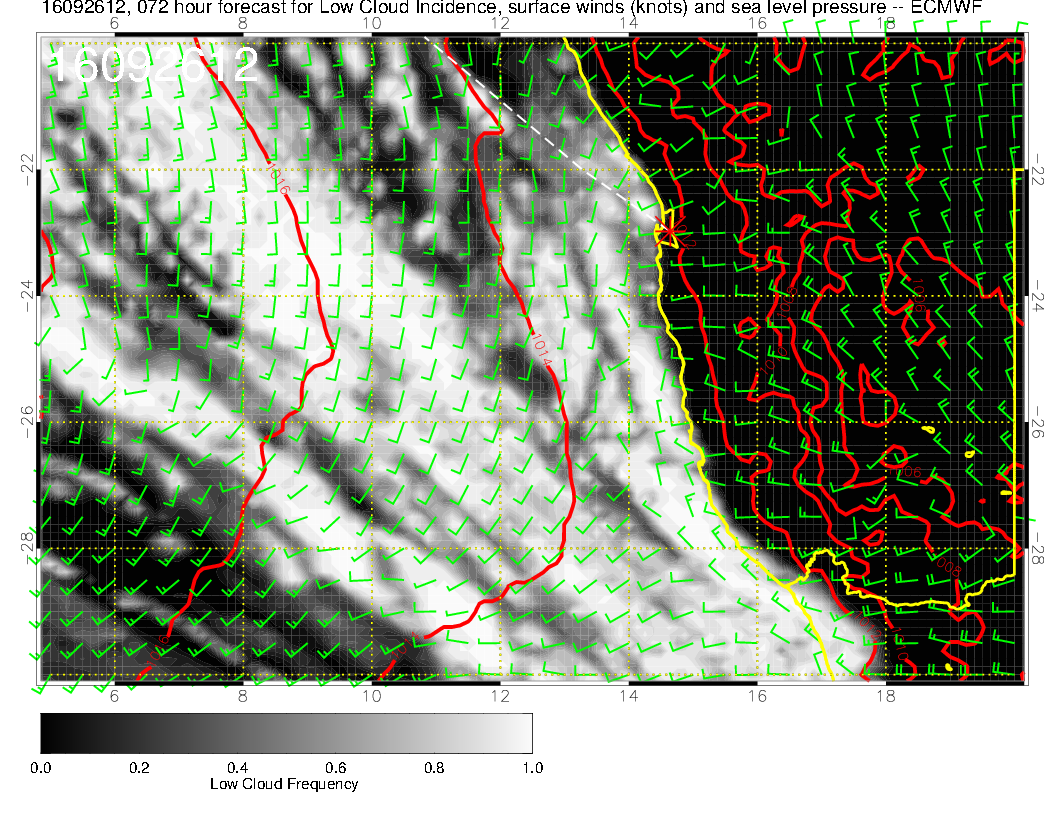 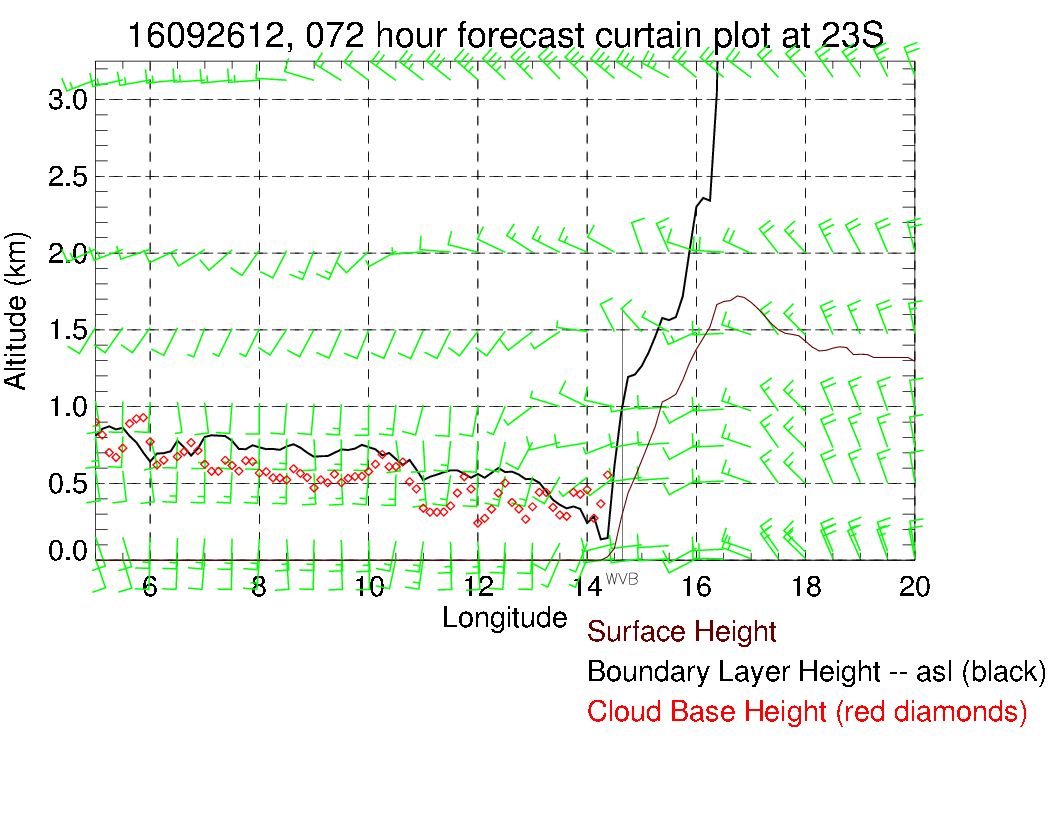 Dunno?.  All cloudy again.
4
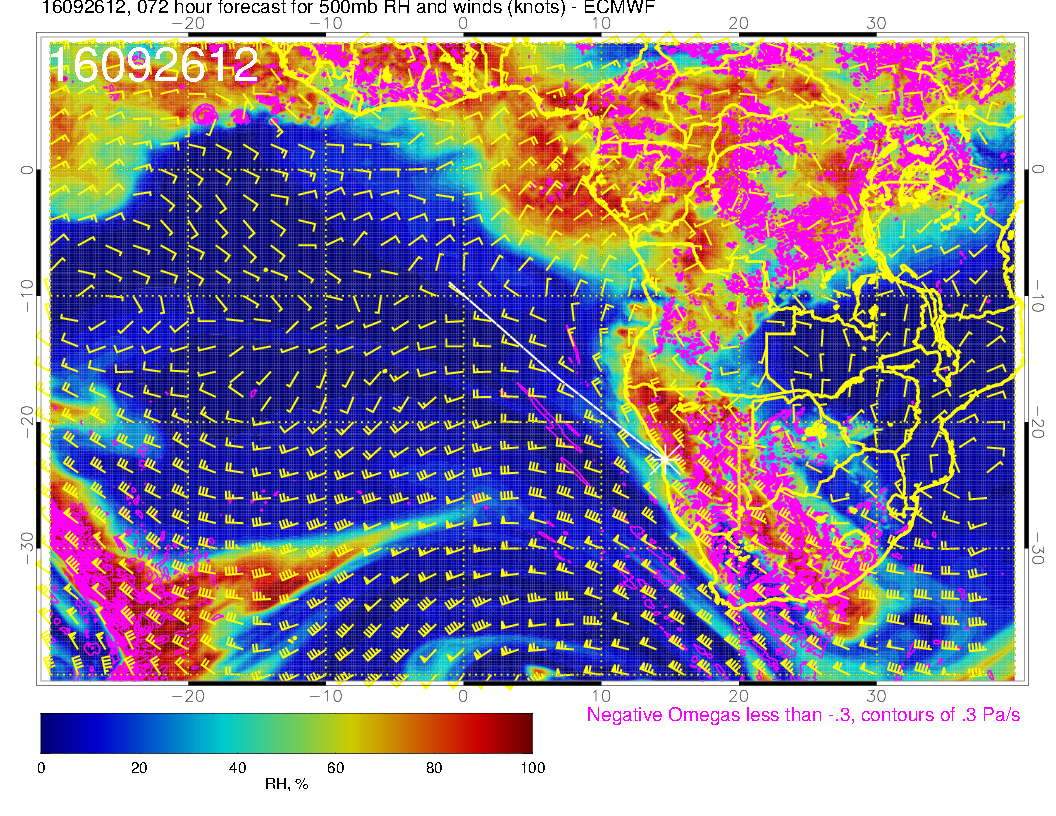 Anticyclone at 600hPa. Humidity in the area associated with continental outflow.
5
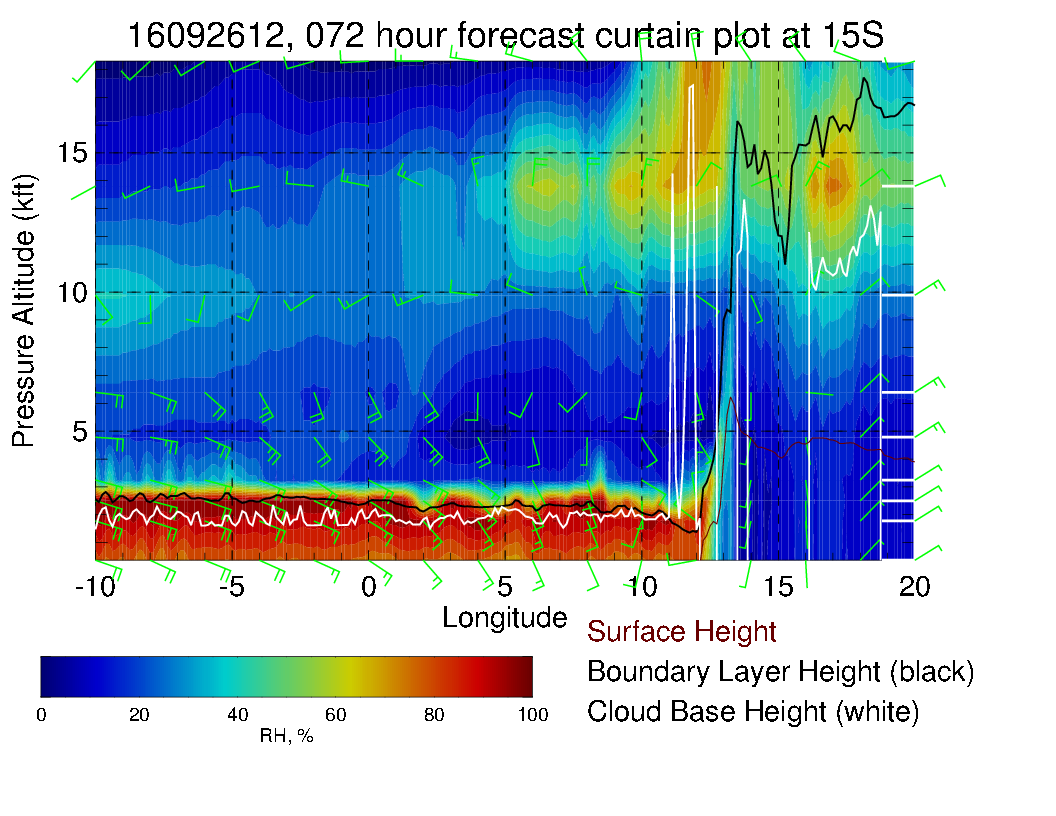 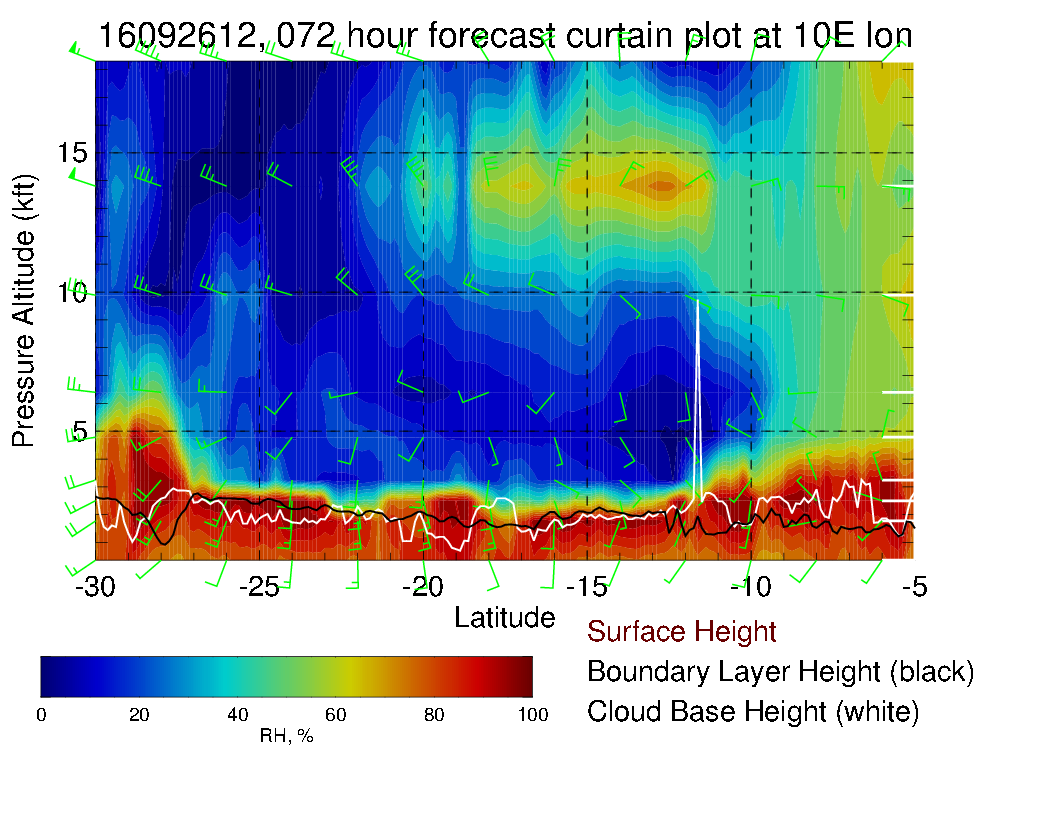 6
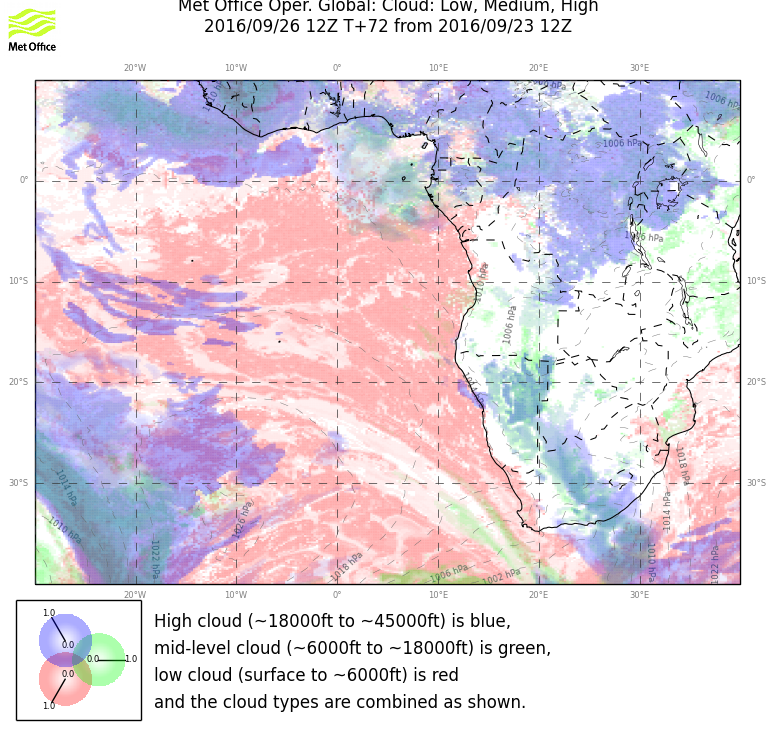 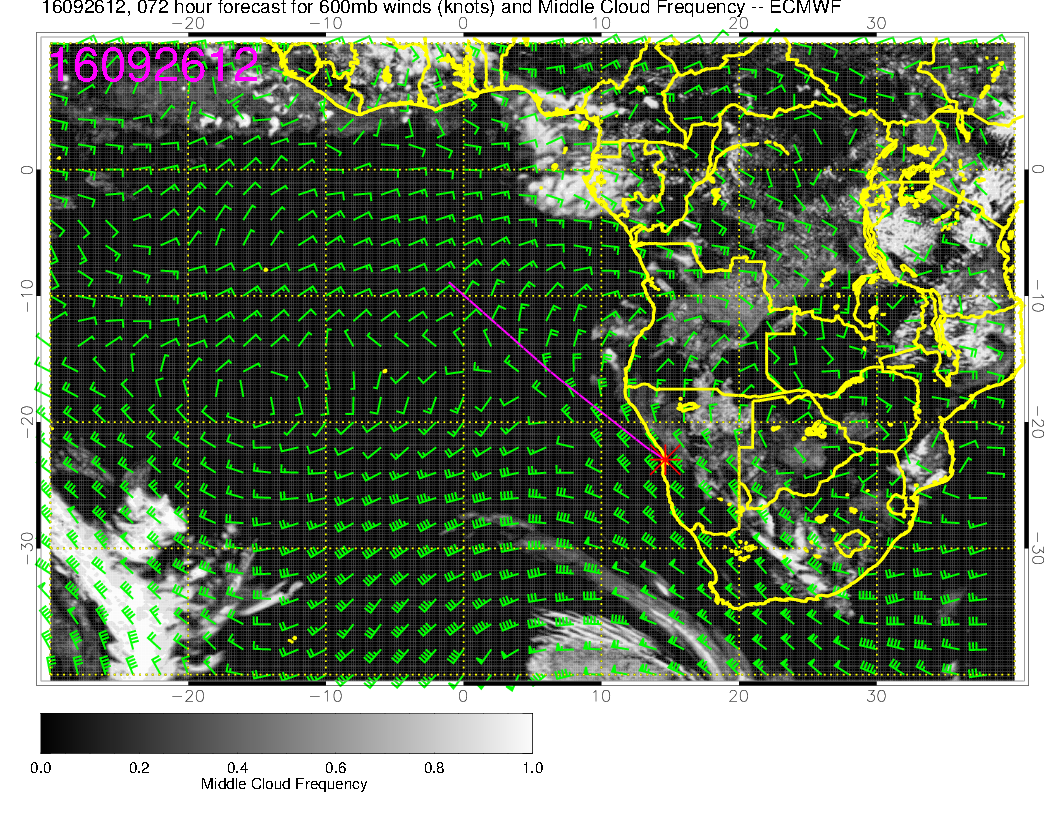 Mostly clear of Mid level clouds. Some mid level clouds over the Angolan Bay. Good model agreement.
7
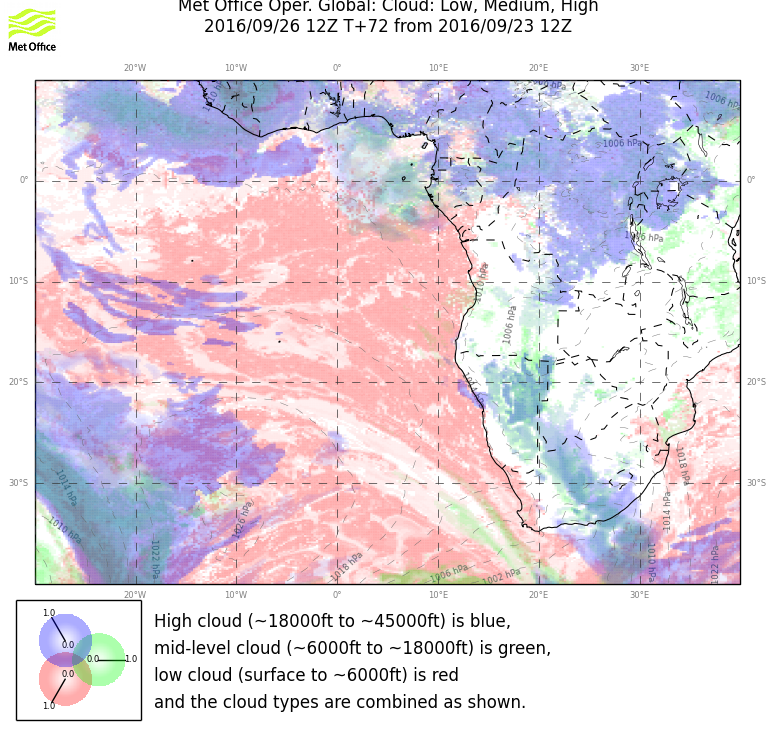 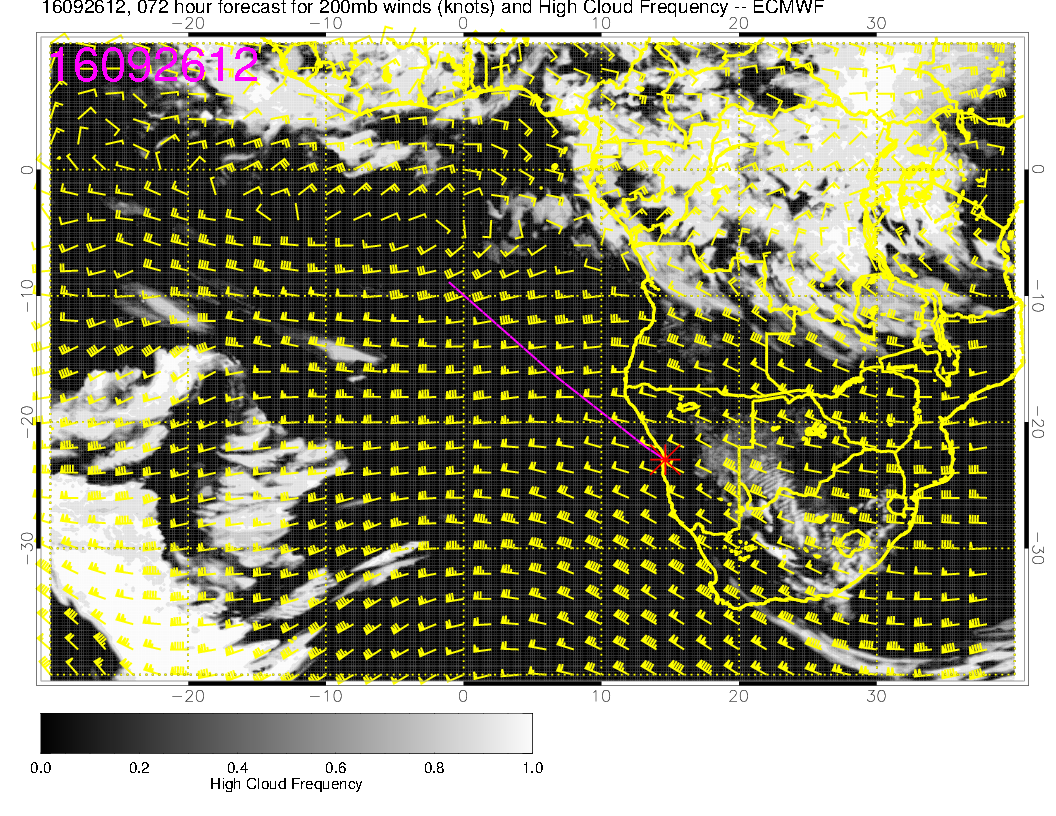 Models agree very well for Cirrus prediction, clear in our region.
8
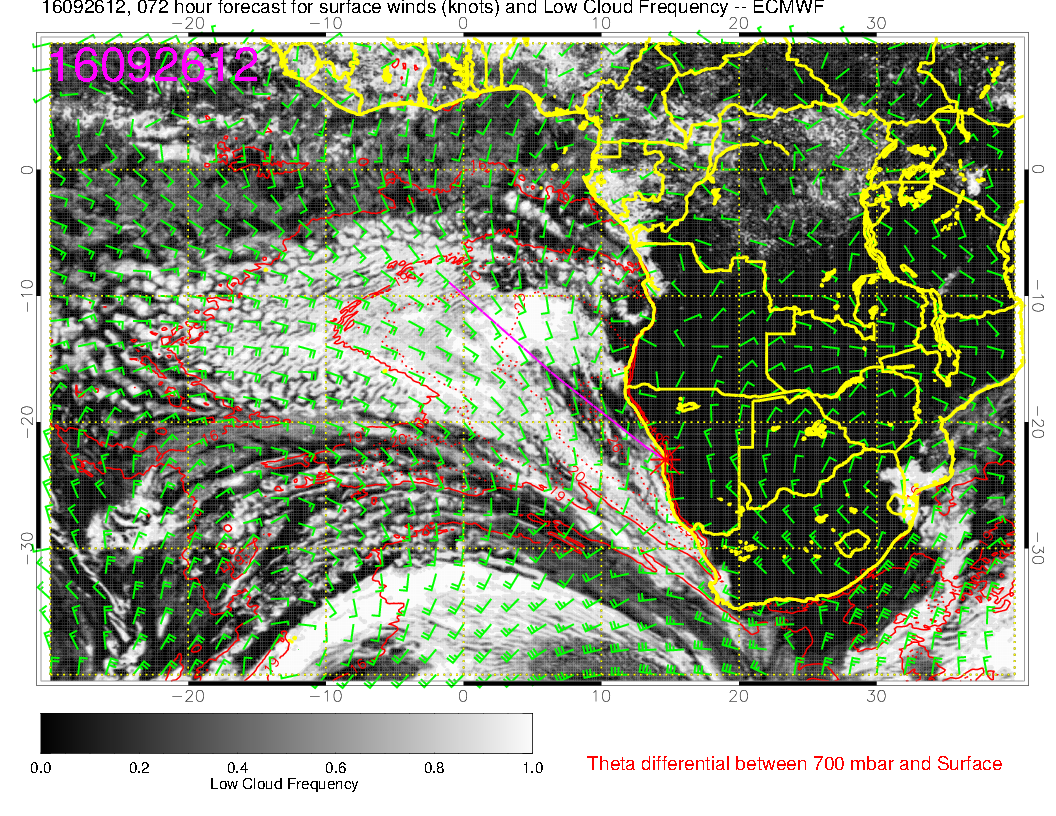 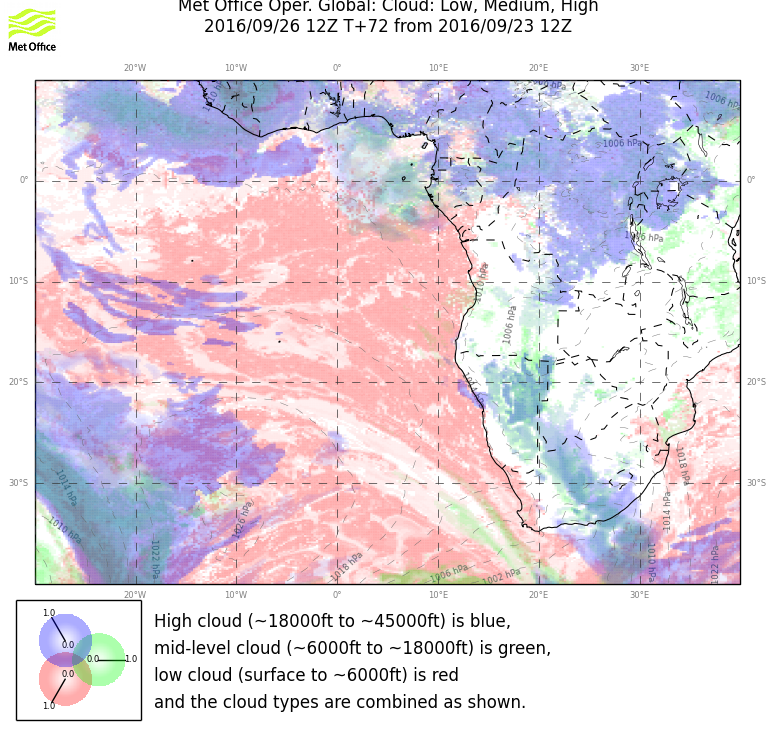 Good agreement between models. Forecast is stable, except that more clearing is predicted in EC
 model.
9
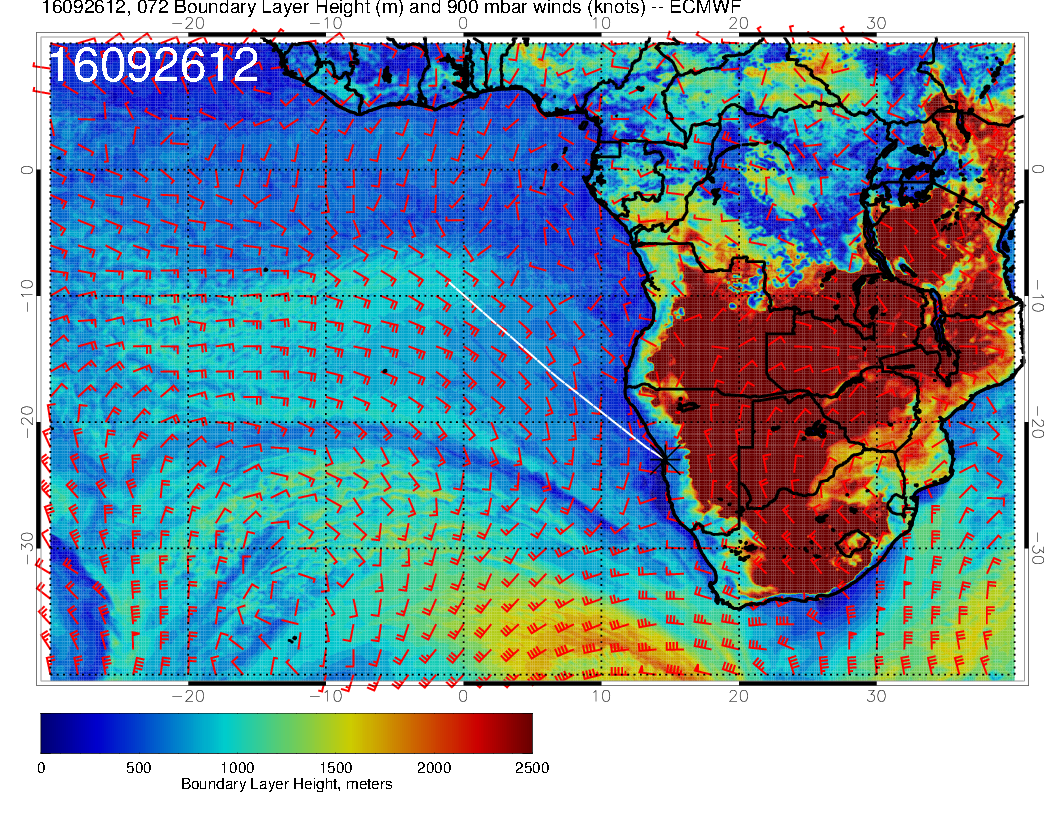 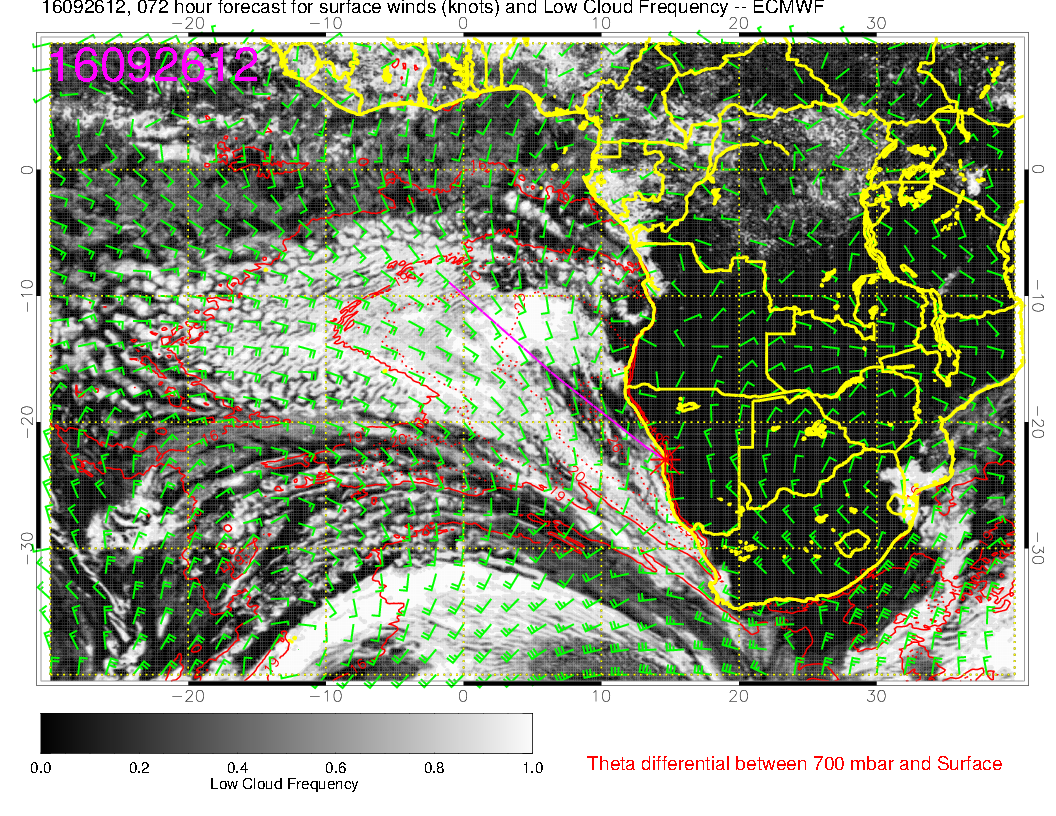 Significant cloud in EC goes with higher BL height.
10